Как появились книги
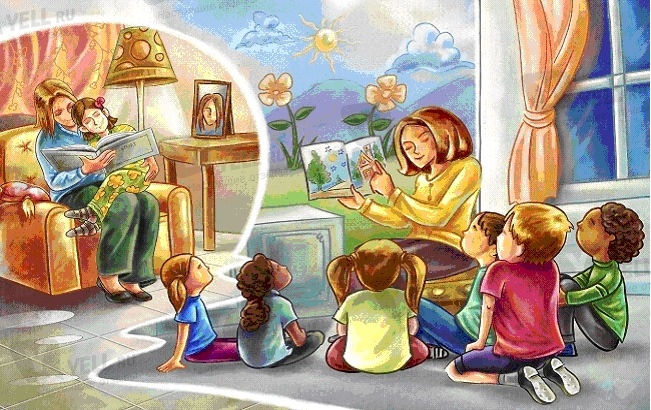 Люди умели говорить, но не умели писать. 
Они передавали информацию друг другу
 с помощью узелков.
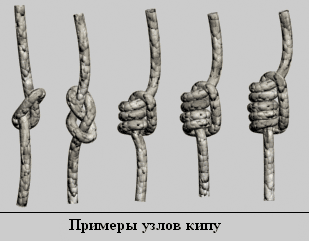 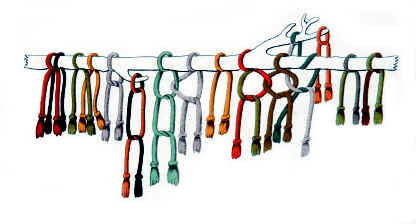 На каменных плитах люди рисовали картинки,
 иероглифы.
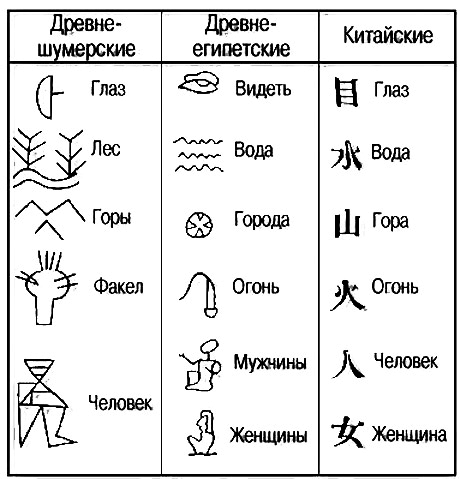 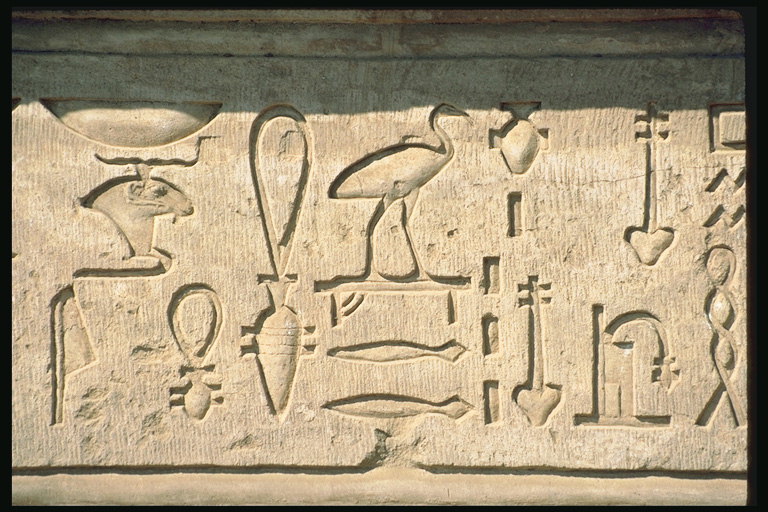 Клинопись.
Затем люди стали писать на глиняных дощечках. 
Одна книга могла состоять из нескольких плиток.
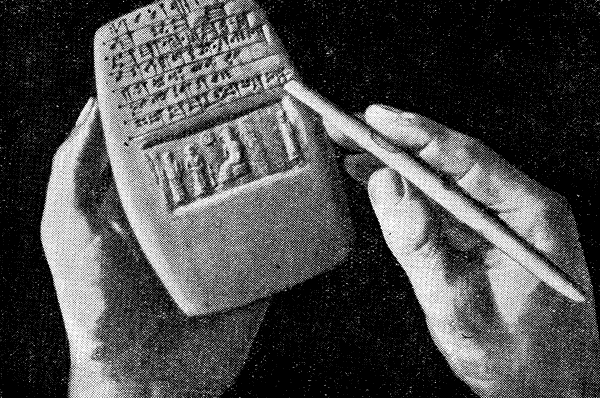 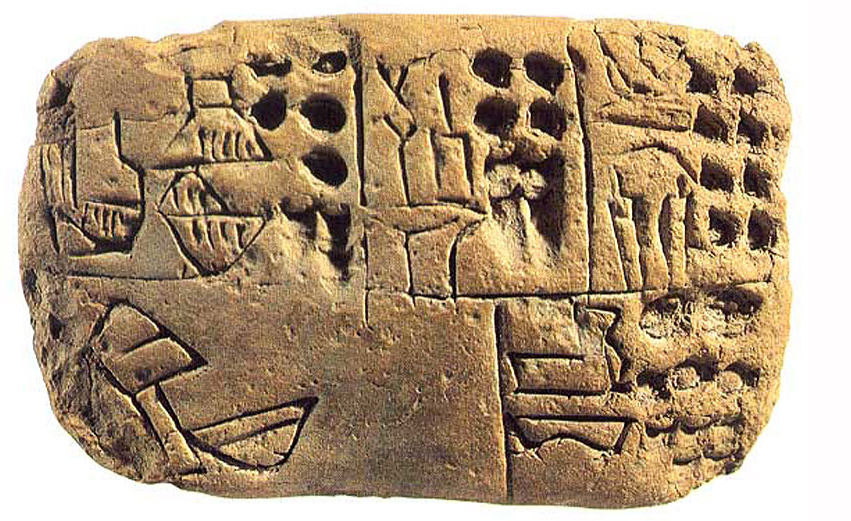 Были еще книги из воска.
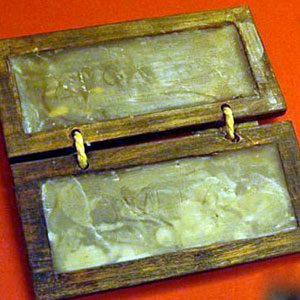 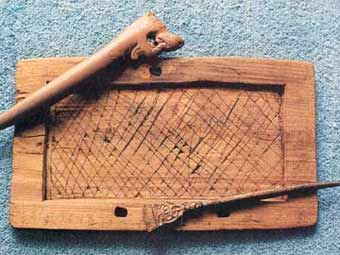 На Руси люди писали на коре березы — бересте.
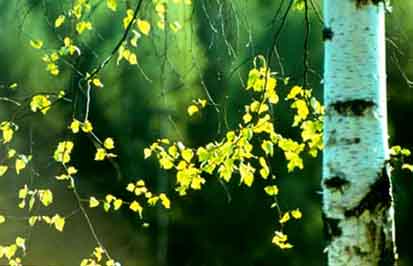 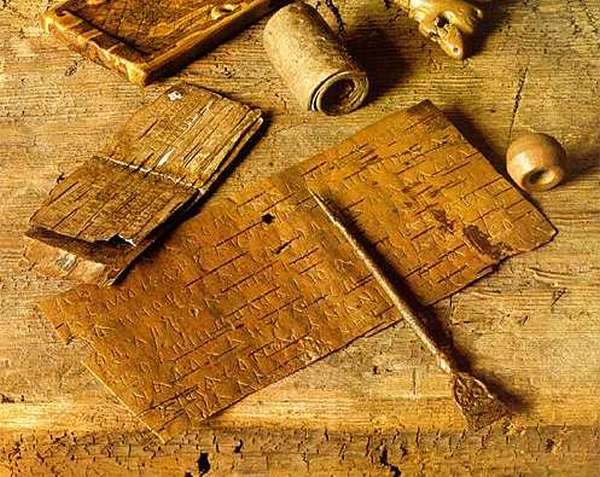 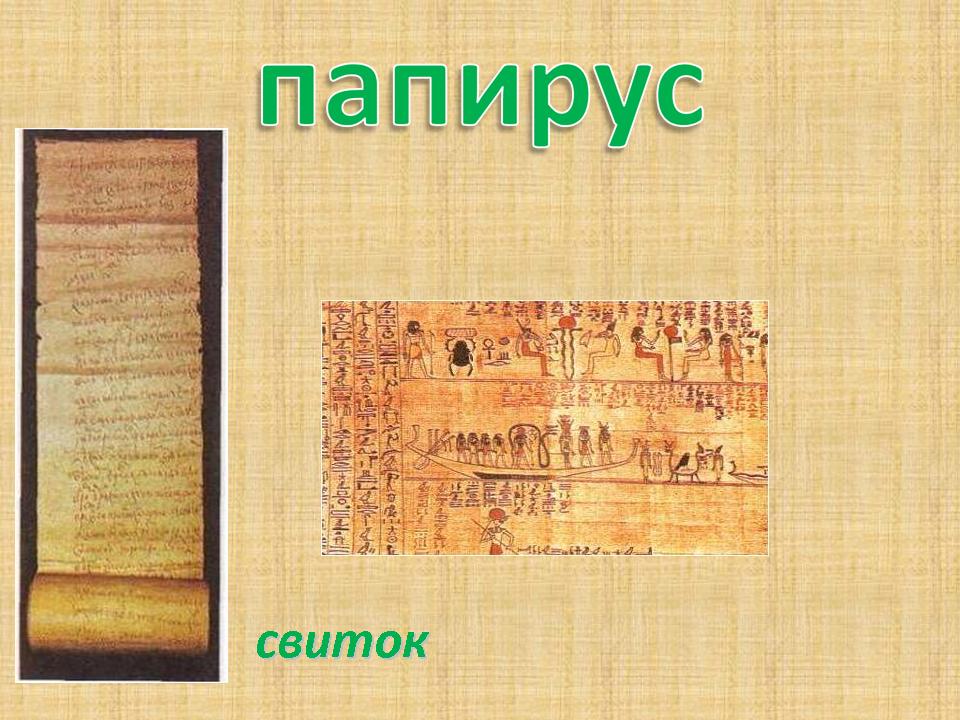 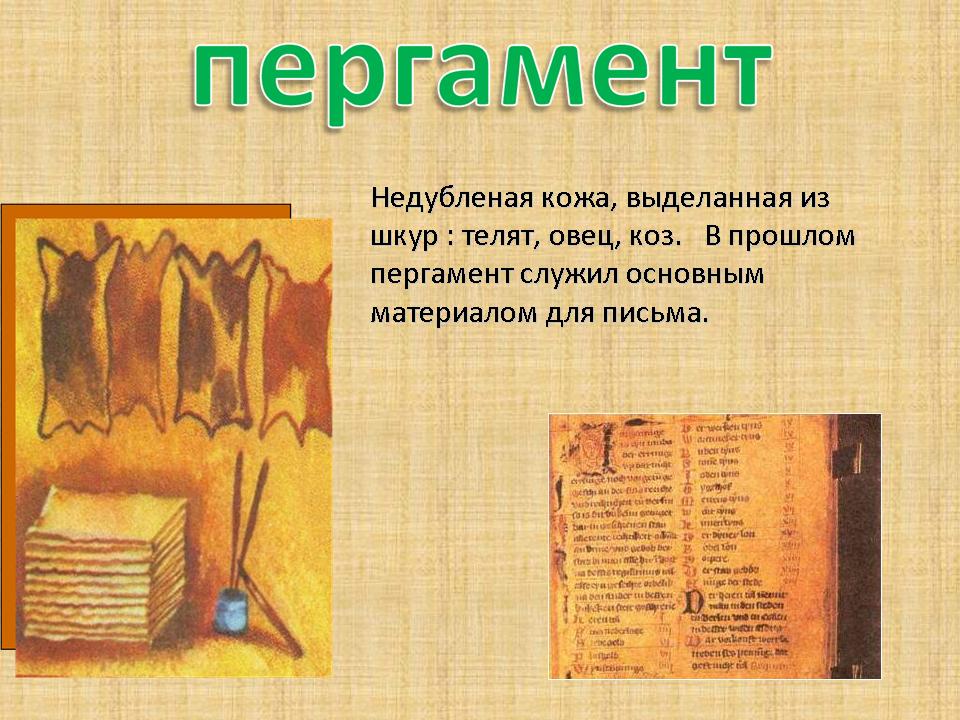